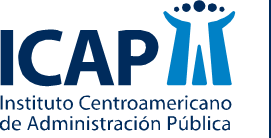 CURSO: SISTEMAS DE SALUD Y SEGURIDAD SOCIAL
MAESTRÍA EN EPIDEMIOLOGÍA APLICADA A LA GERENCIA DE LA SALUD PÚBLICA
"Una perspectiva sistémica puede minimizar el desorden; muchos de los problemas de hoy se deben a las soluciones de ayer"
Dra. Irene Akua Agyepong, Servicio de Salud de Ghana
Ministerio de Salud, Ghana, 2009
El enfoque sistémico y su aplicación en los sistemas y servicios de salud
Basado en: Don de Savigny y Taghreed Adam (Eds.). Aplicación del pensamiento sistémico al fortalecimiento de los sistemas de salud. Alianza para la Investigación en Políticas y Sistemas de Salud. OMS, 2009.
Preguntas generadoras
Sistema de Salud
….“consiste en el conjunto de organizaciones, personas y acciones cuya finalidad principal es promover, restaurar o mantener la salud” (OMS)
Características comunes de los sistemas
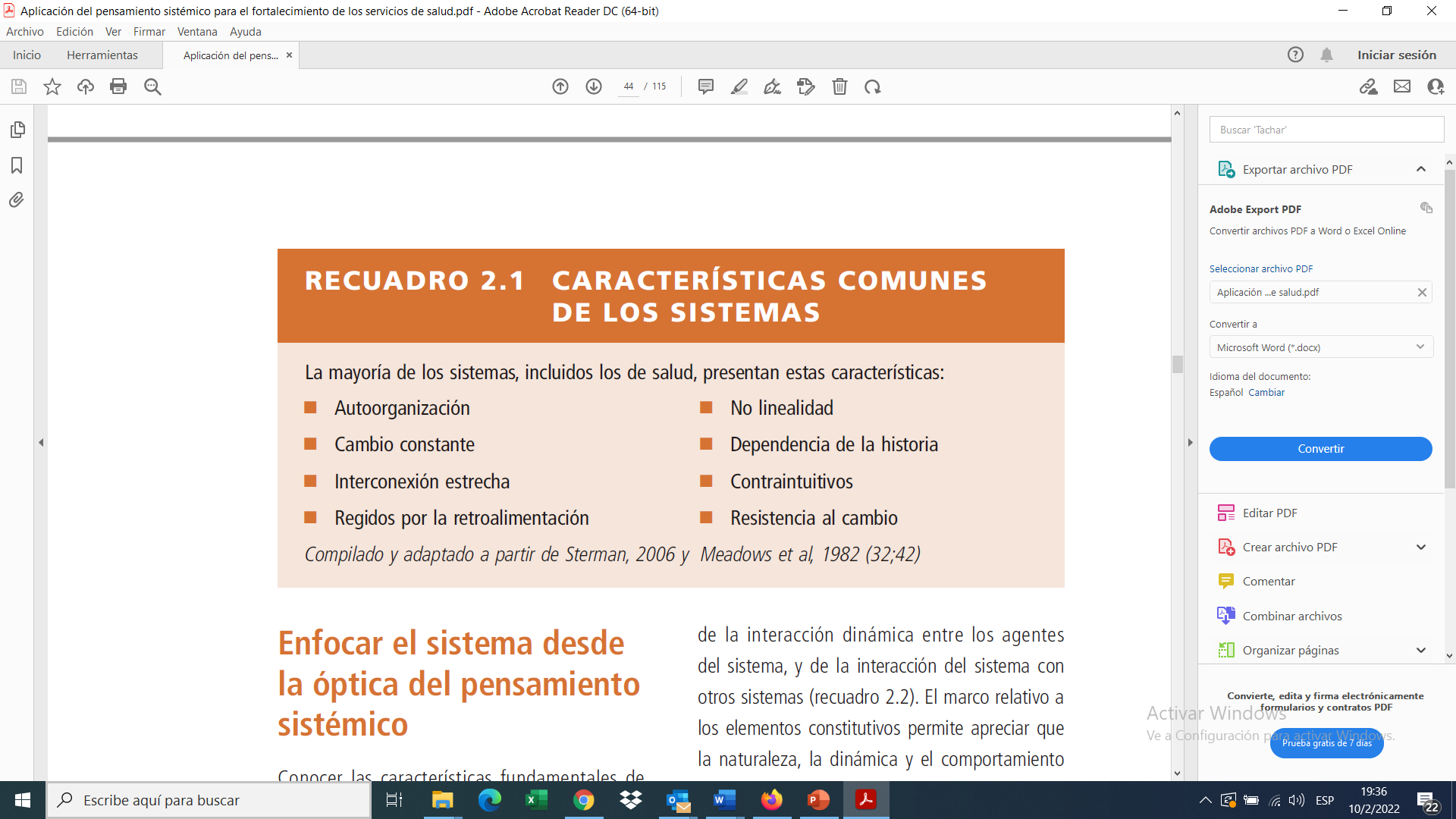 Enfoque usual vs. Enfoque sistémico
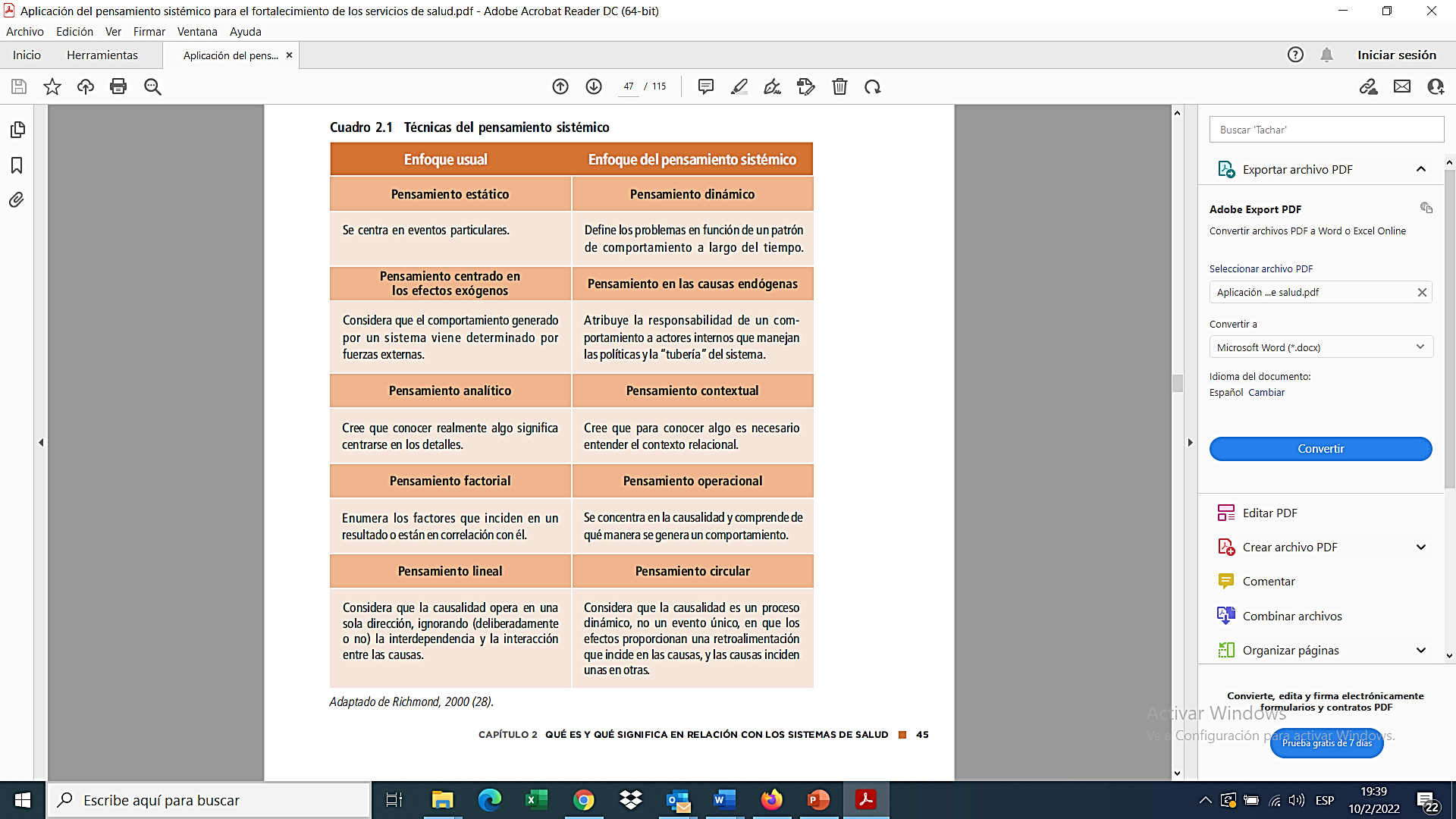 Adaptado de Richmond, (2000)
Elementos del pensamiento sistémico
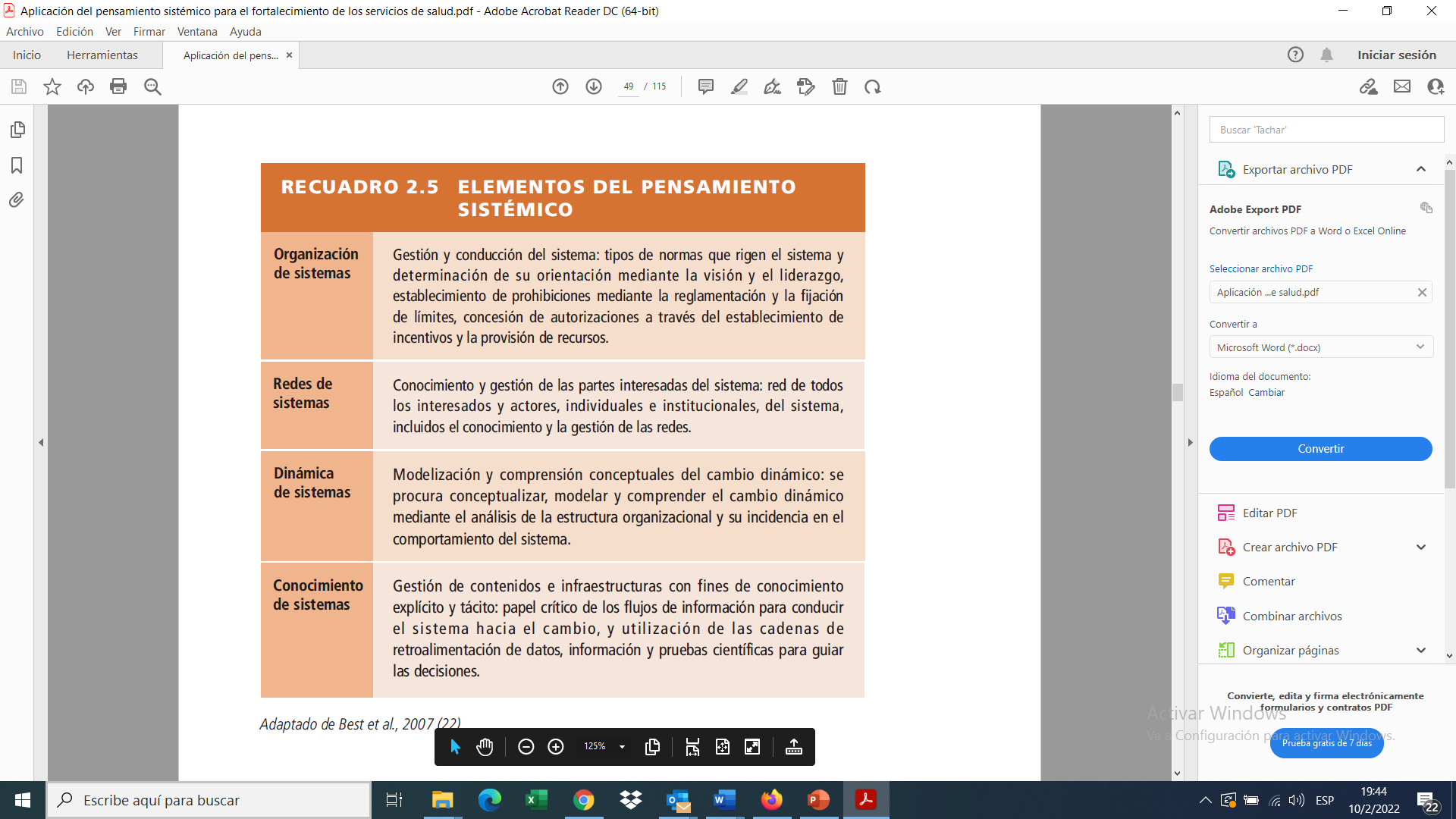 Adaptado de Best et al, (2007)
Elementos más comunes de los sistemas de salud relacionados con el pensamiento sistémico
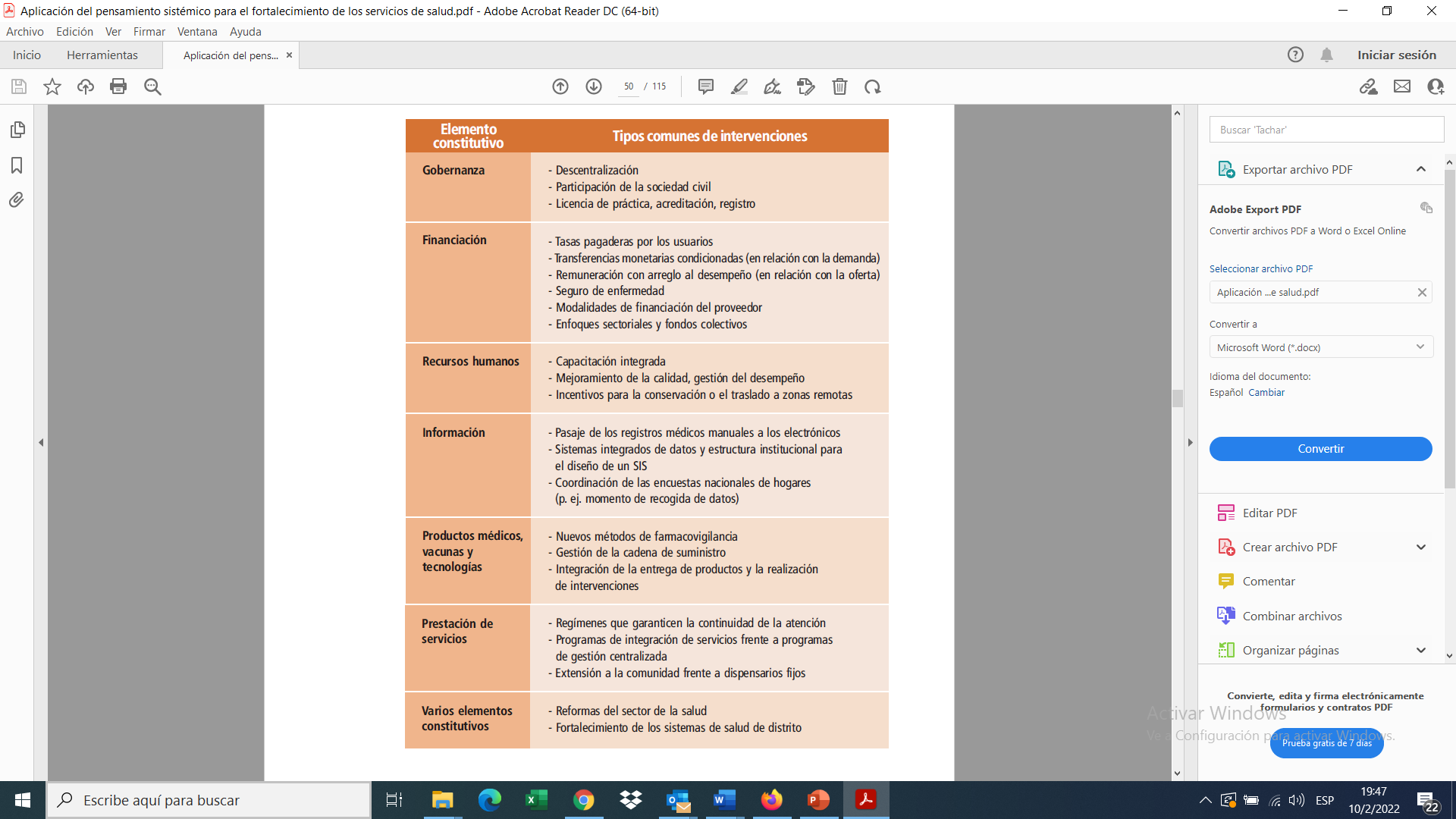 Términos y conceptos básicos del enfoque sistémico en salud
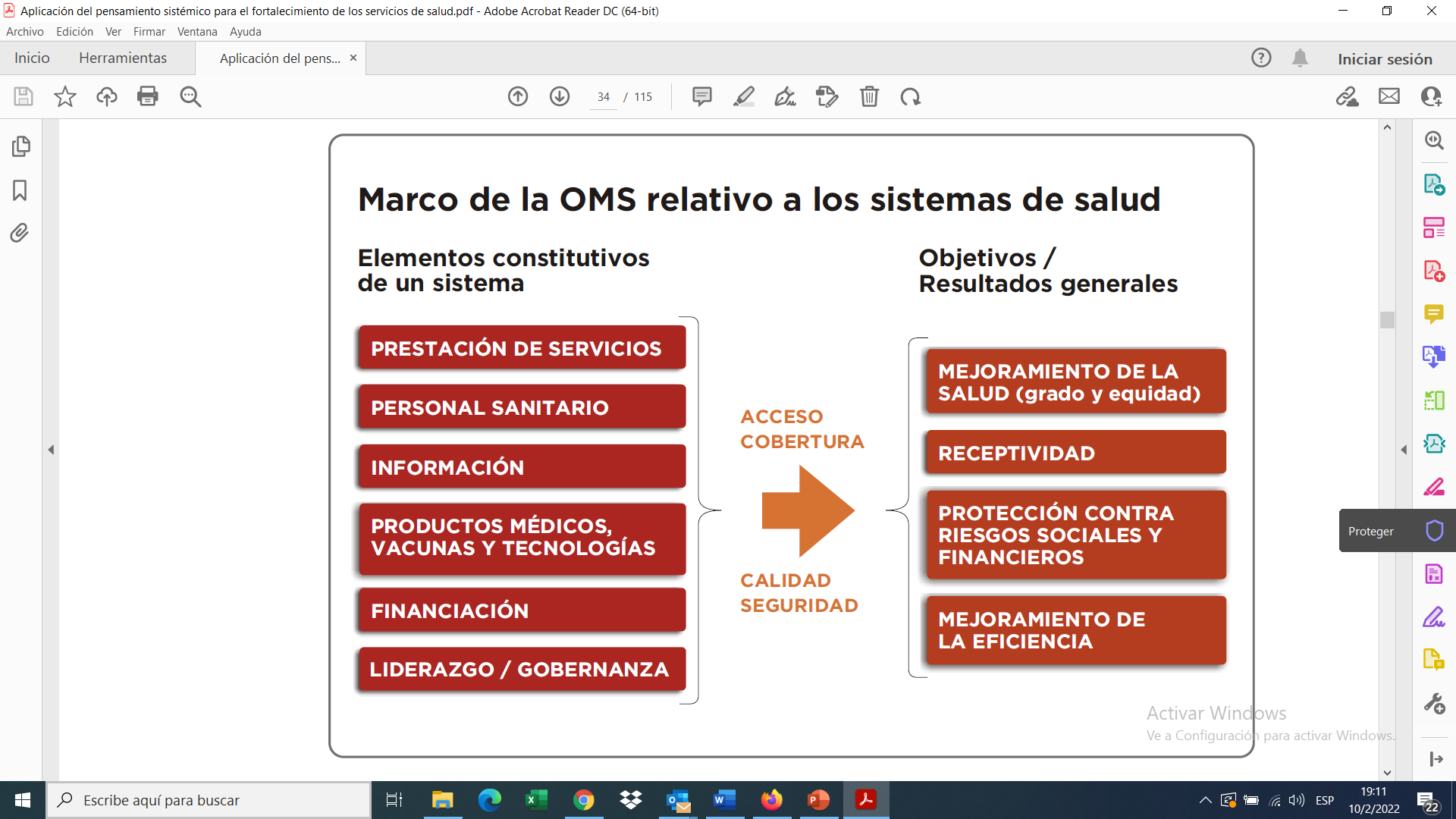 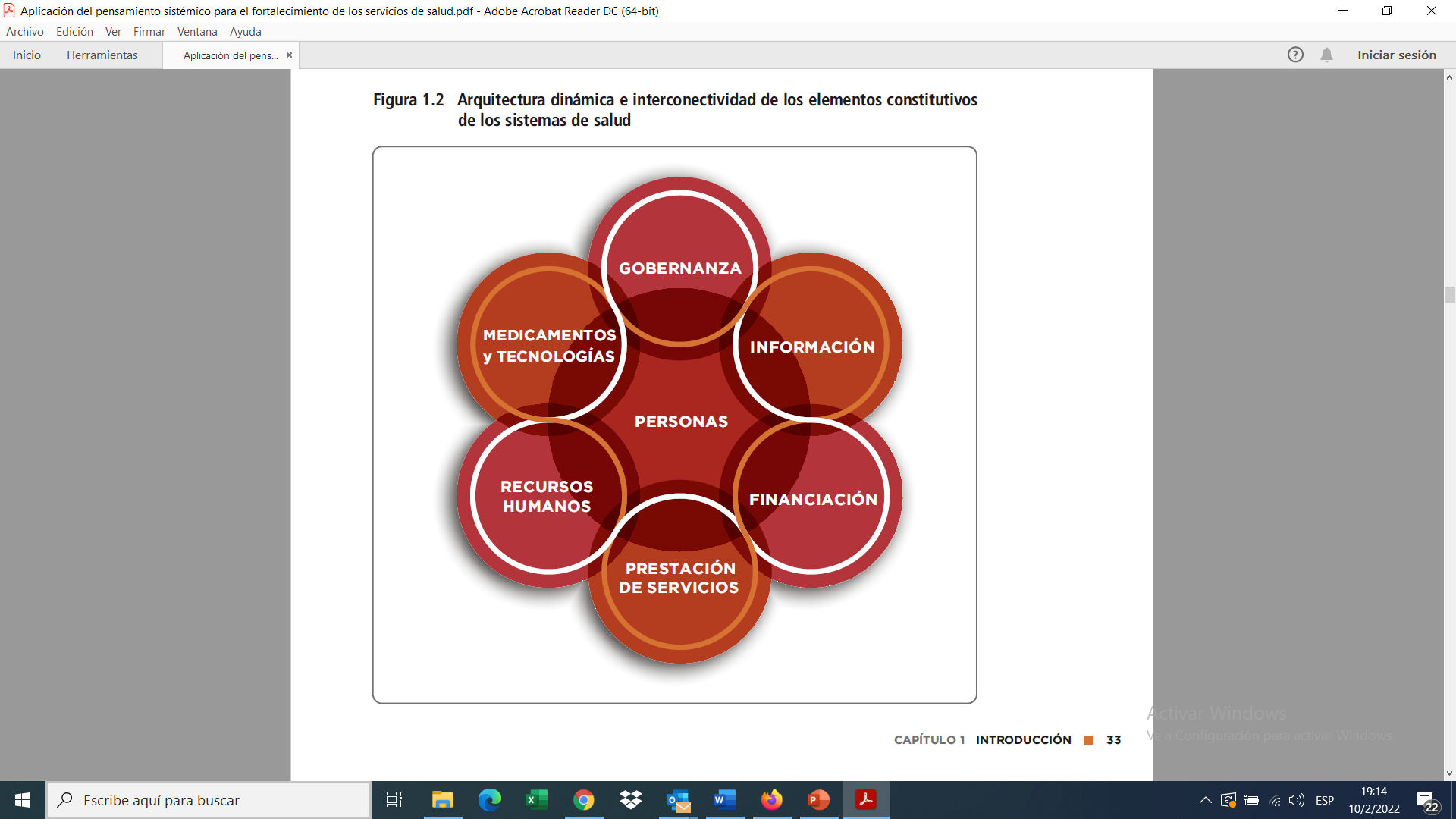 Elementos constitutivos de los sistemas de salud
Relevancia del pensamiento sistémico
El pensamiento sistémico es un método para resolver problemas que asume que el “problema” forma parte de un sistema dinámico mayor
Requiere más análisis que la identificación de simples causas o los efectos
Exige la identificación y estudio de los elementos constituyentes en:
Interacciones
Relaciones
Vinculaciones
Comportamientos
En los sistemas de salud interesan:
La naturaleza de las relaciones entre los elementos constitutivos
Los  espacios  entre  los  elementos  (y  en la comprensión de lo que sucede en ellos)
Las sinergias que surgen de las interacciones entre los elementos.
Ejemplo de una intervención con enfoque sistémico
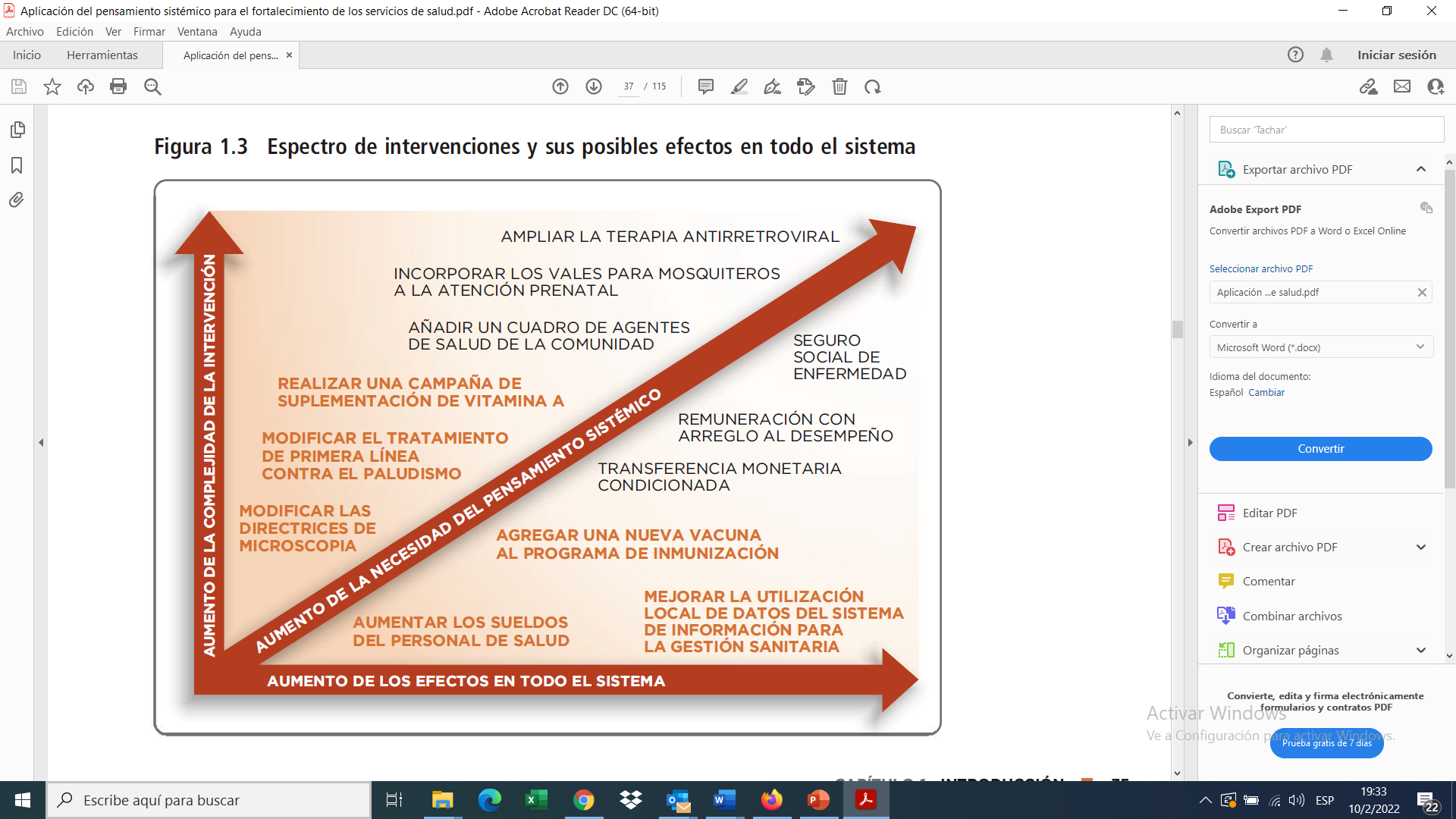 10 pasos sugeridos para intervenciones en salud con pensamiento sistémico
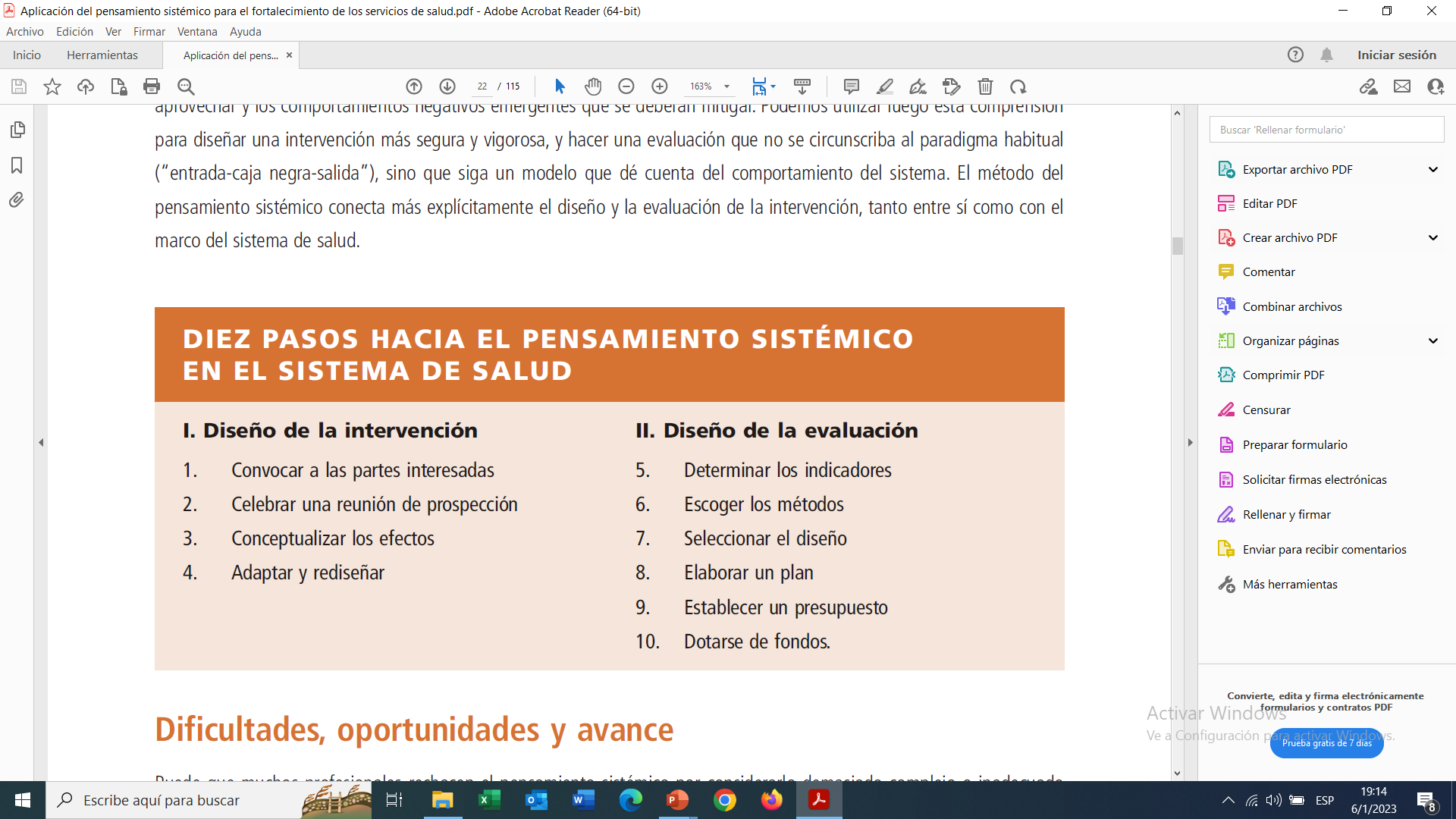 10 pasos sugeridos para intervenciones en salud con pensamiento sistémico
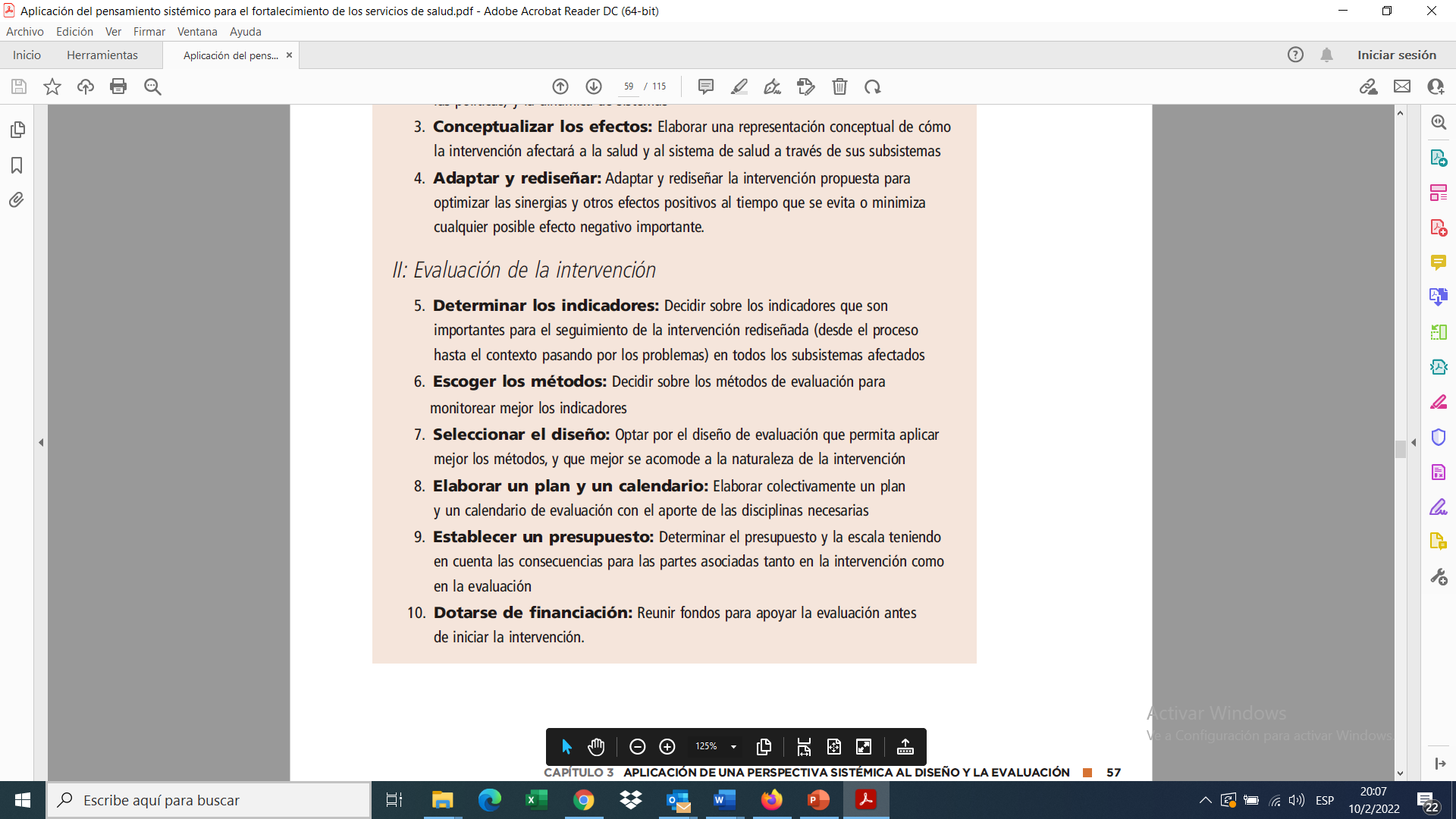 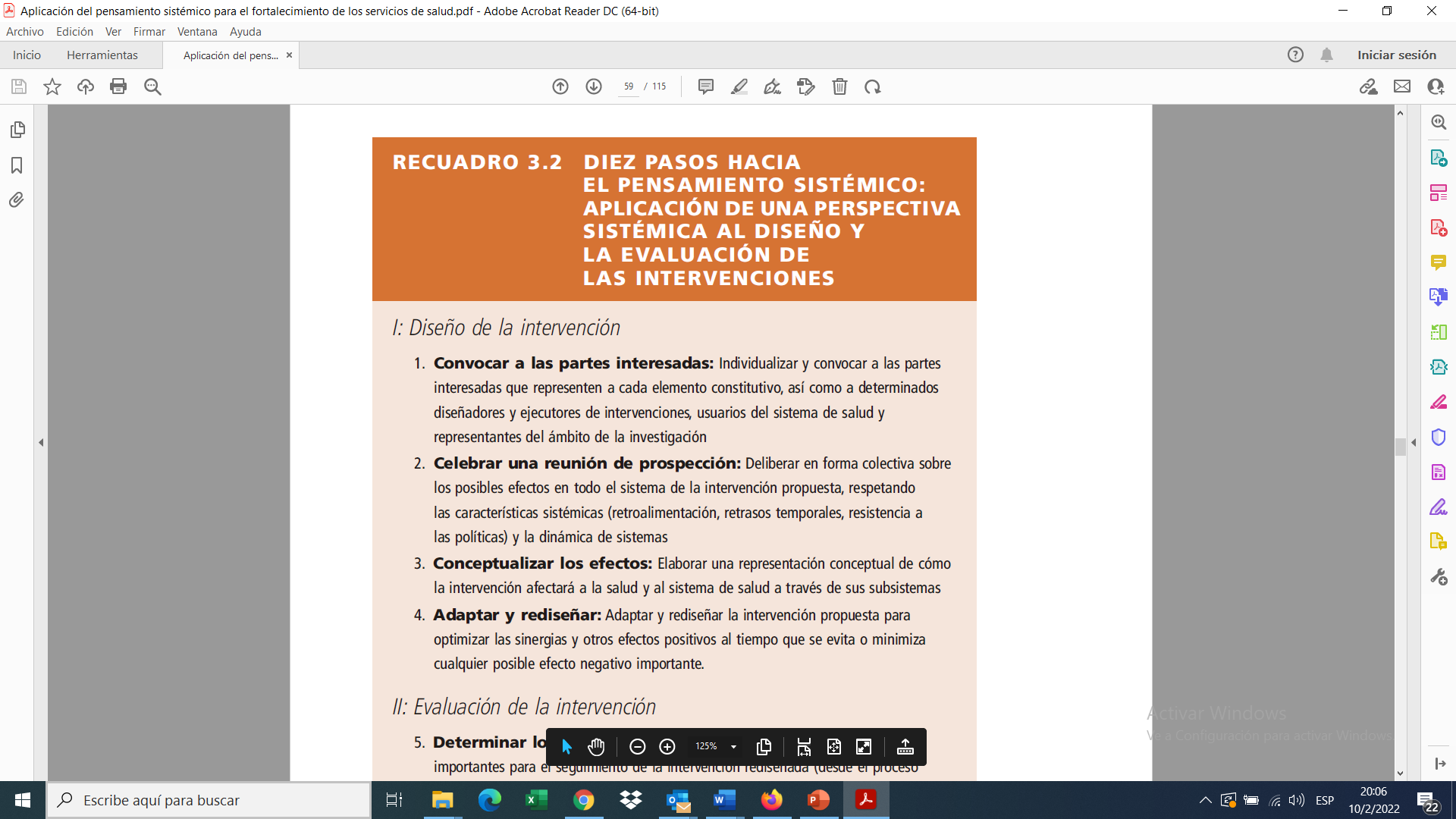 Pensamiento sistémico en diseño y evaluación de intervenciones en saludCaso: remuneración con arreglo al desempeño (rad)
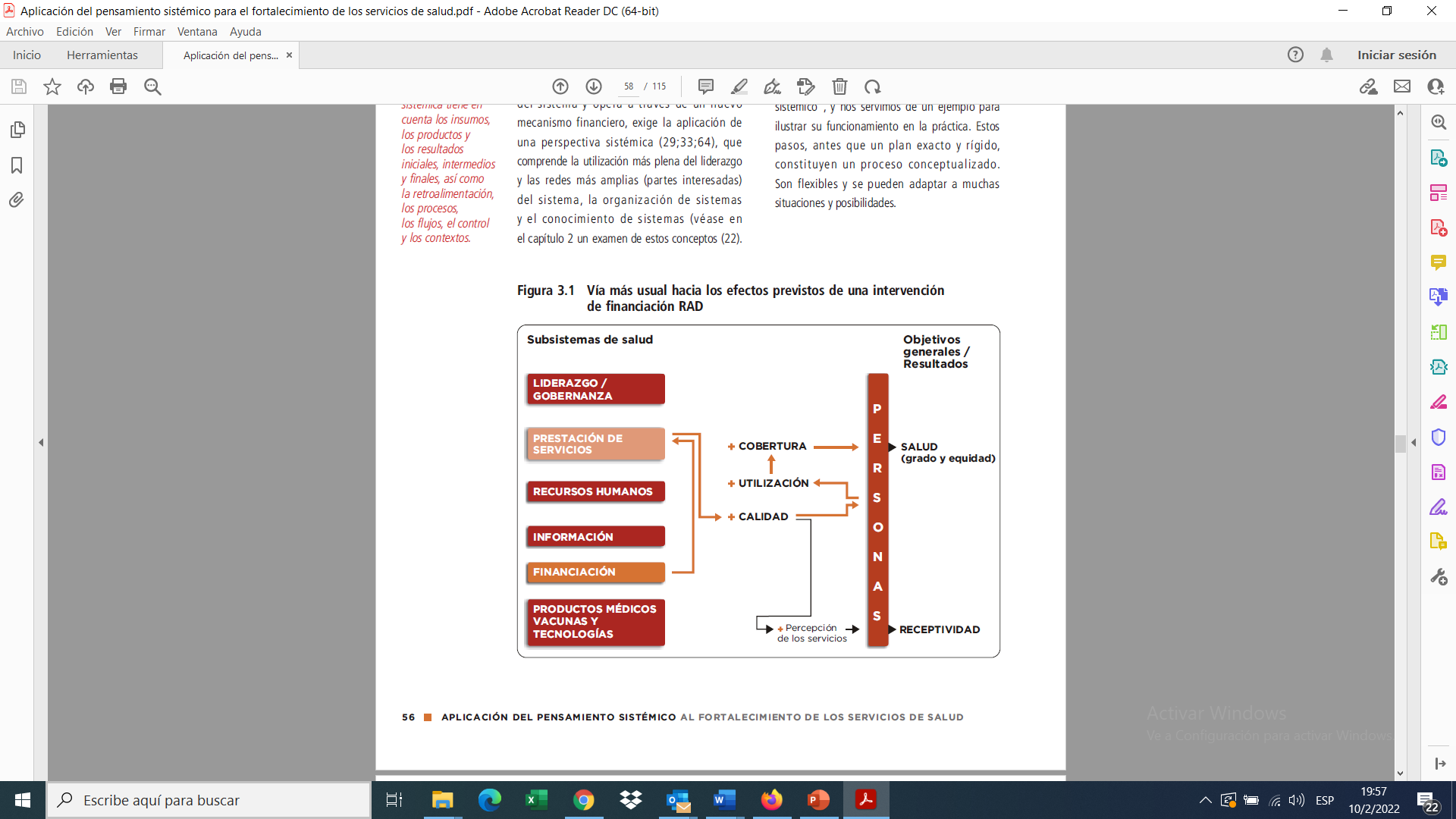 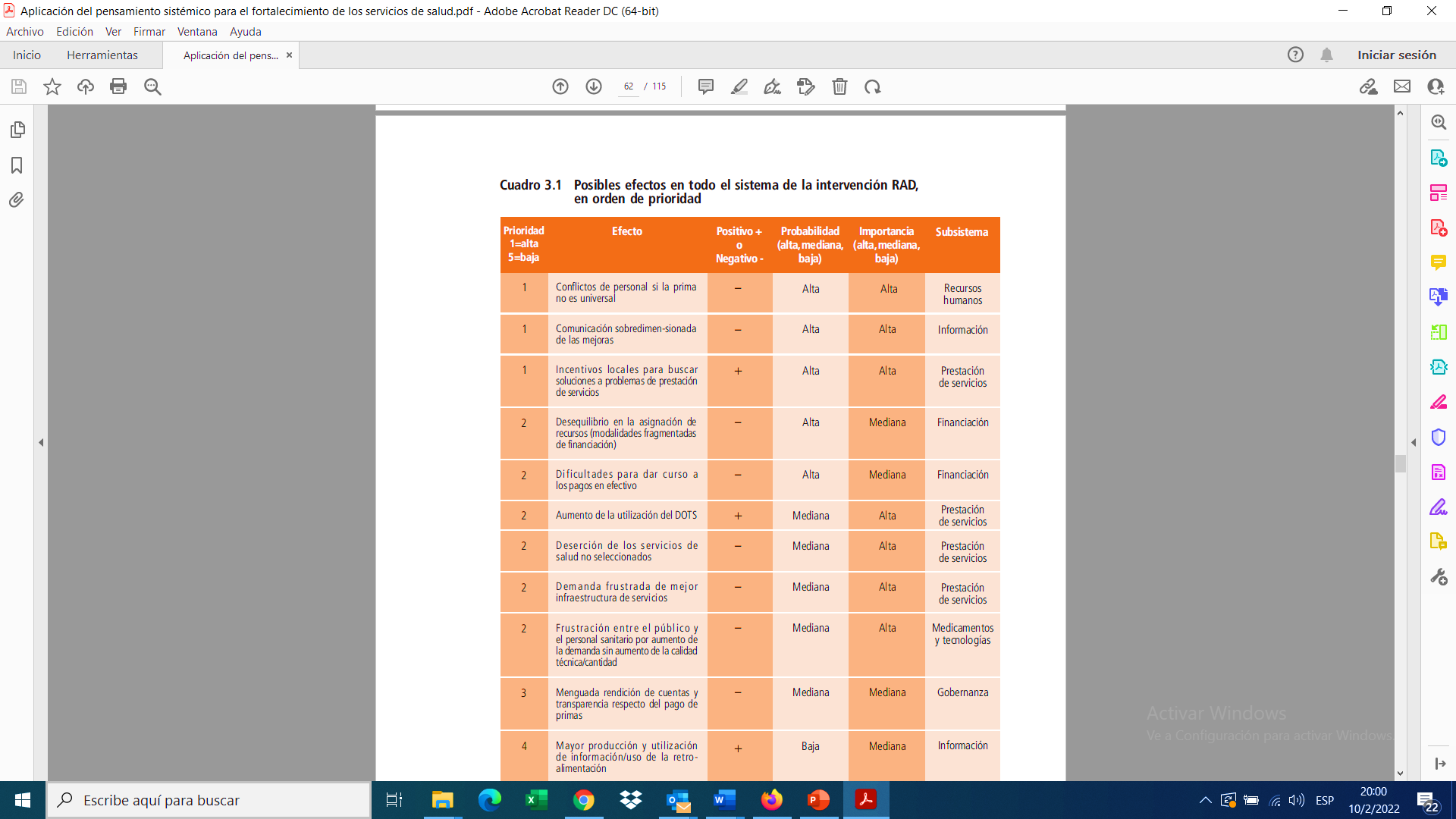 Pensamiento sistémico en diseño y evaluación de intervenciones en saludCaso: remuneración con arreglo al desempeño (rad)
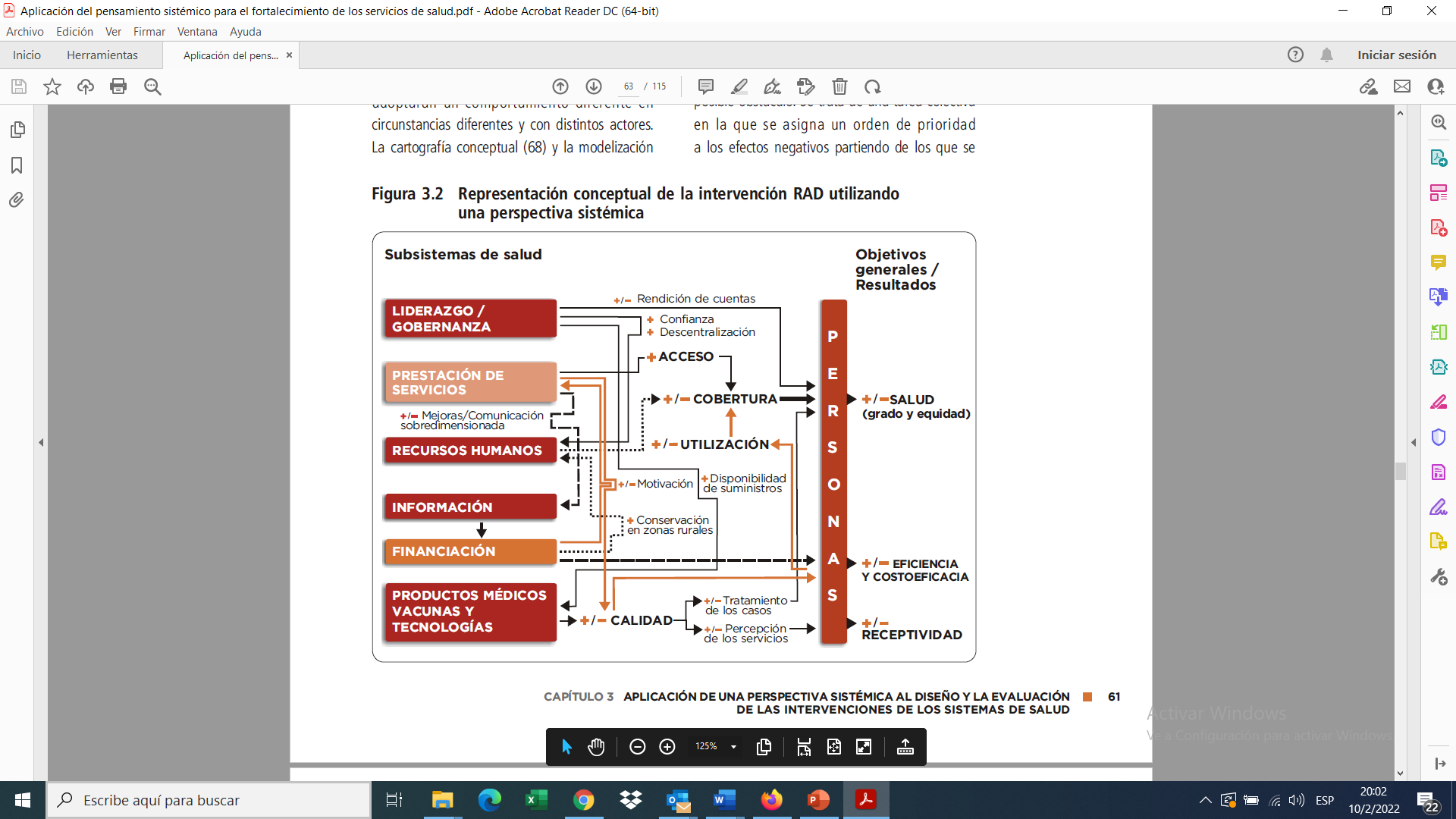 Limitantes usuales al aplicar el pensamiento sistémico en salud
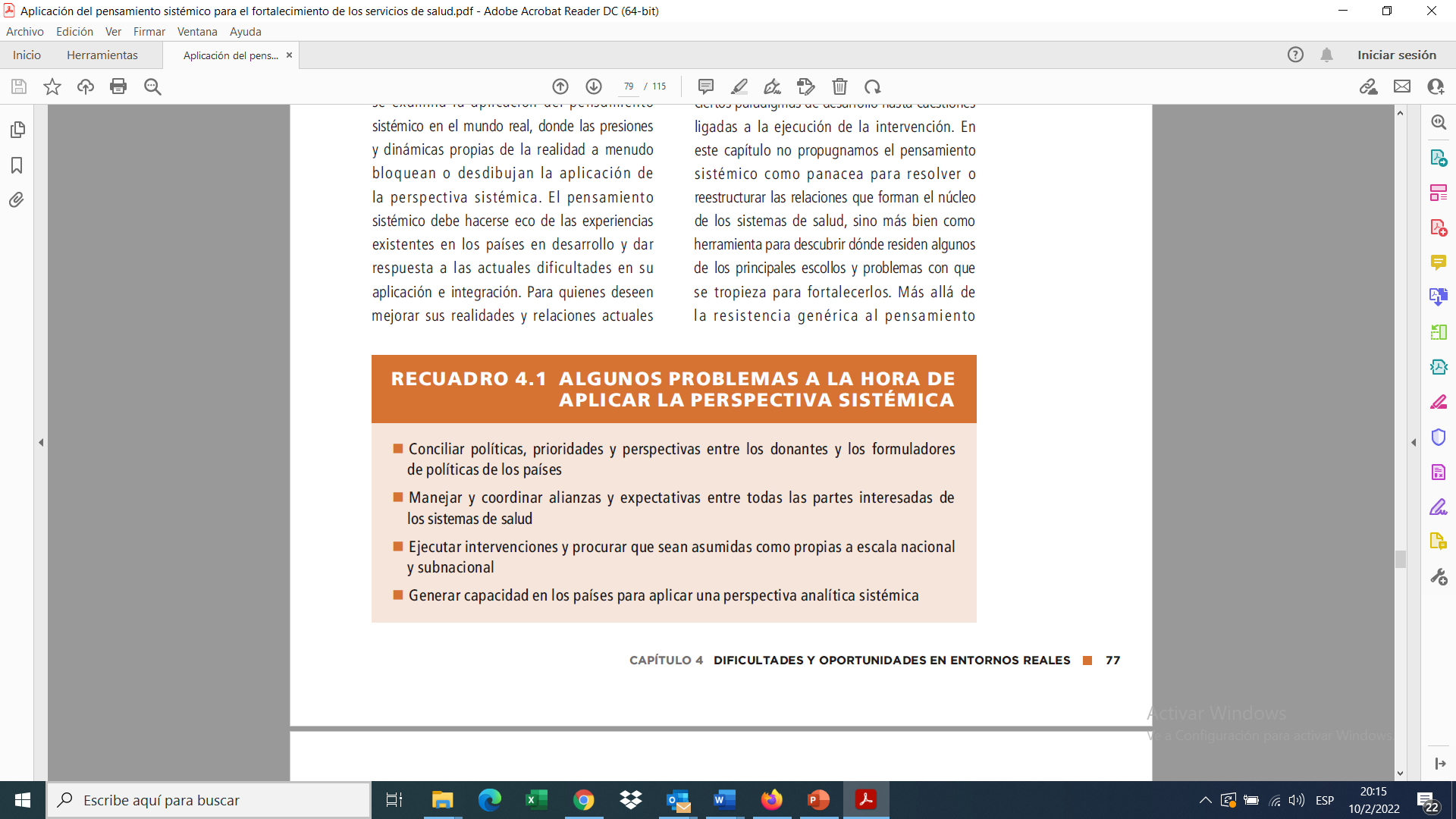 Claves para fortalecer el pensamiento sistémico en los sistemas de salud
Introducir el pensamiento sistémico en los programas de las carreras en salud
Promover grupos de trabajo aplicados a la dinámica de sistemas y pensamiento sistémico en salud con capacidad de aplicar modelos 
Aplicar mucha visión holística
Aprovechar la capacidad tecnológica y plataformas existentes en el enfoque poderoso de solución de problemas
Convocar a múltiples partes interesadas en conceptualizar, modelar y estandarizar el pensamiento sistémico en salud
Conclusiones
Muchas gracias por su atención